Active Listening
Emotional Intelligence
Self Awareness
Self (Management) Regulation
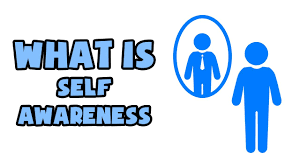 [Speaker Notes: Hope: We believe in the possibility of recovery, wellness and the potential in all of us

Inclusion: We embrace diverse backgrounds, cultures and perspectives

Empowerment: We promote confidence, self-efficacy and service to our mission
Compassion: We practice respect, kindness and empathy
Fairness: We fight for equity and justice]
Emotional Intelligence
While you focus on the subject’s emotions and behaviors…

Notice your own thoughts, emotions, and how they are affecting your behaviors.
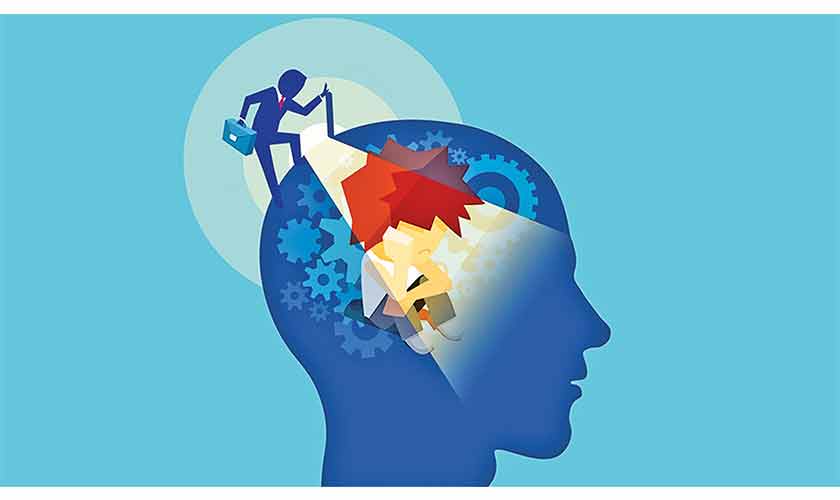 [Speaker Notes: Hope: We believe in the possibility of recovery, wellness and the potential in all of us

Inclusion: We embrace diverse backgrounds, cultures and perspectives

Empowerment: We promote confidence, self-efficacy and service to our mission
Compassion: We practice respect, kindness and empathy
Fairness: We fight for equity and justice]
Active Listening
Introduce yourself 
Say why you are there, and you are there to help
Eye Contact/body language
Speech and tone
Label the person’s emotion 
Open ended questions 
Paraphrase
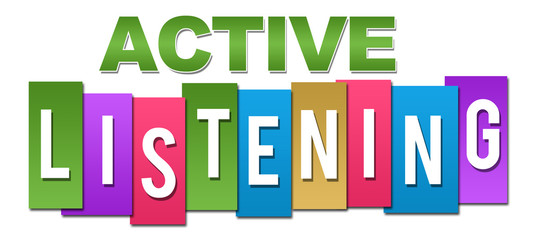 [Speaker Notes: Hope: We believe in the possibility of recovery, wellness and the potential in all of us

Inclusion: We embrace diverse backgrounds, cultures and perspectives

Empowerment: We promote confidence, self-efficacy and service to our mission
Compassion: We practice respect, kindness and empathy
Fairness: We fight for equity and justice]
Five Universal Truths
People Typically: 
Feel the need to be respected
Would rather be asked than be told
Have a desire to know why
Prefer to have options over threats 
Want to have a second chance 
                   Dr. George Thompson,  Verbal Judo Tactics and Techniques
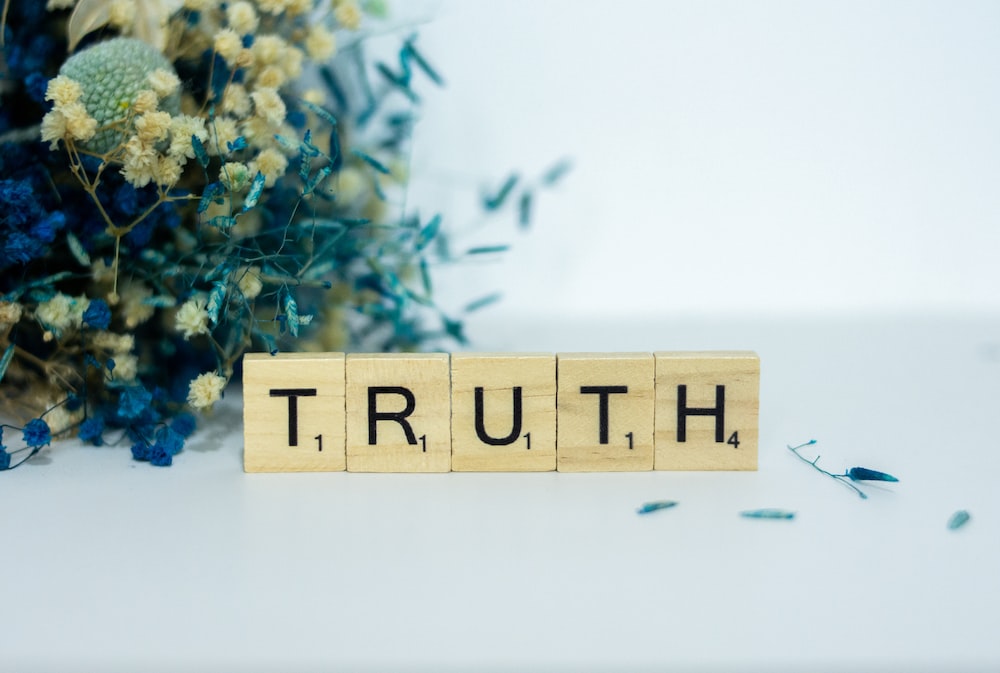 [Speaker Notes: Hope: We believe in the possibility of recovery, wellness and the potential in all of us

Inclusion: We embrace diverse backgrounds, cultures and perspectives

Empowerment: We promote confidence, self-efficacy and service to our mission
Compassion: We practice respect, kindness and empathy
Fairness: We fight for equity and justice]
Excited Delirium
Delirium – acute transient disturbance in consciousness, orientation, cognition

Excited Delirium – Delirium combined with combative, agitated, violent behavior
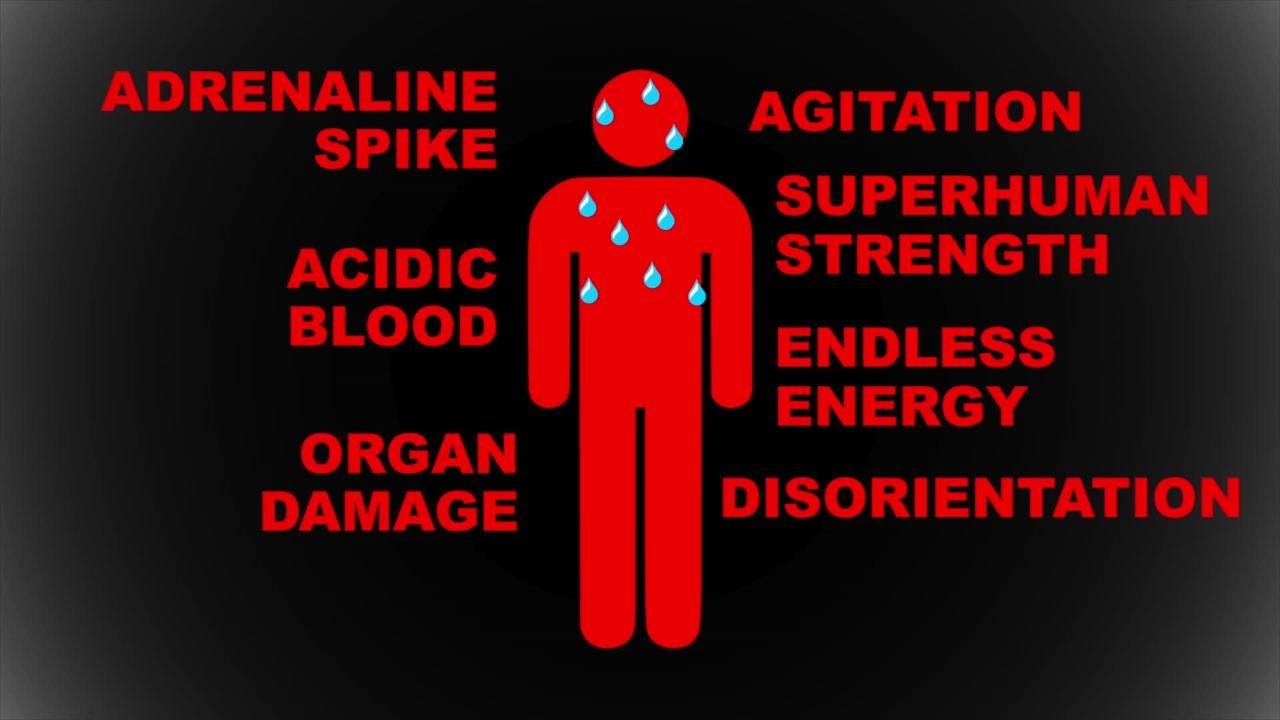 [Speaker Notes: A mental illness is a medical condition of the brain – mental health challenges affects a person's thinking, feeling or mood
Such conditions may affect someone's ability to relate to others and function each day. Each person will have different experiences, even people with the same diagnosis
A mental health condition isn’t the result of one event. Research suggests multiple overlapping causes
Genetics, environment, and lifestyle influence whether someone develops a mental health condition
A stressful experience in life makes some people more susceptible, as do traumatic life events like being the victim of a crime. Biochemical processes and circuits and basic brain structure may play a role]
Excited Delirium
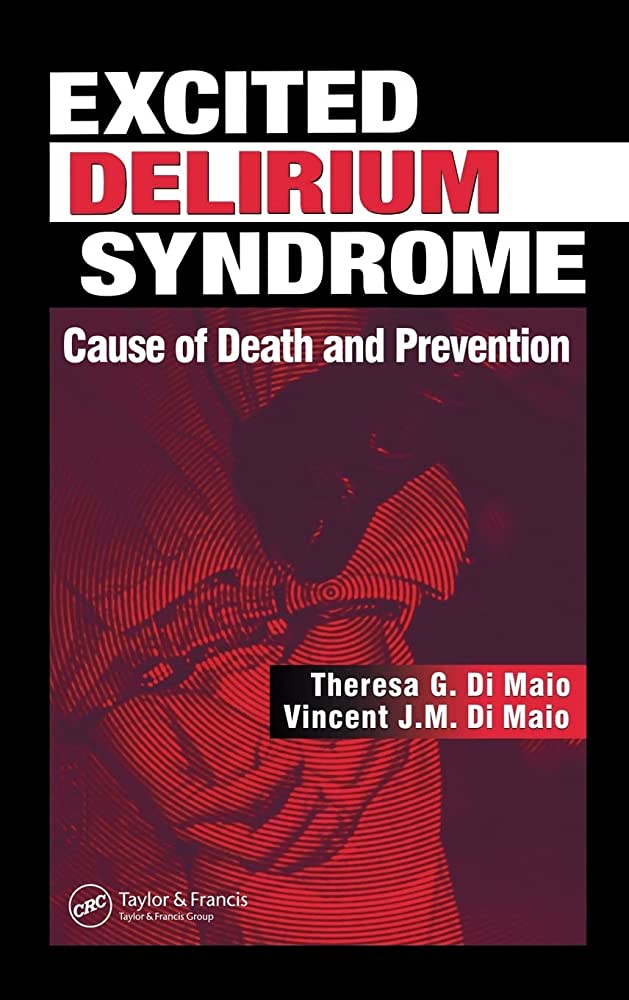 Unlimited endurance
Superhuman strength
Reduced sense of pain
Muscle rigidity
Violently resists- capture, restraint 
Hallucinations
Intense paranoia
Extreme agitation
Disoriented
Delusional
[Speaker Notes: A mental illness is a medical condition of the brain – mental health challenges affects a person's thinking, feeling or mood
Such conditions may affect someone's ability to relate to others and function each day. Each person will have different experiences, even people with the same diagnosis
A mental health condition isn’t the result of one event. Research suggests multiple overlapping causes
Genetics, environment, and lifestyle influence whether someone develops a mental health condition
A stressful experience in life makes some people more susceptible, as do traumatic life events like being the victim of a crime. Biochemical processes and circuits and basic brain structure may play a role]
Excited Delirium
Scattered ideas
Easily distracted
Psychotic appearance
“Just snapped”, “ Flipped out”
Screaming for no apparent reason
Talking to imaginary people
Grunting guttural sounds
Pressured, loud, incoherent speech,
Irrational speech
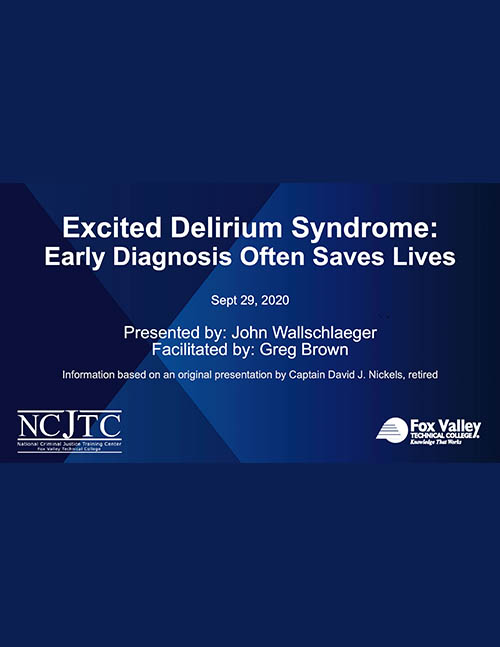 [Speaker Notes: A mental illness is a medical condition of the brain – mental health challenges affects a person's thinking, feeling or mood
Such conditions may affect someone's ability to relate to others and function each day. Each person will have different experiences, even people with the same diagnosis
A mental health condition isn’t the result of one event. Research suggests multiple overlapping causes
Genetics, environment, and lifestyle influence whether someone develops a mental health condition
A stressful experience in life makes some people more susceptible, as do traumatic life events like being the victim of a crime. Biochemical processes and circuits and basic brain structure may play a role]
RESOURCES
First Responder’s Guide for Persons with Mental Illness or Developmental Disabilities
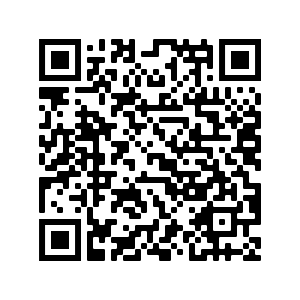 Thank you
Marla Kingkade        Marla.kingkade@sdcda.org          619-929-8651